What were we doing in 3A?
Geometry Mathematical Reflection 3A
In this investigation,
You used 
Dissection to make scissors-congruent shapes.
The Midline Theorem
Habits and Skills
Visualize ways to make equal-area figures through dissection.
Write clear and precise algorithms
Reason by continuity to identify extreme cases.
DHoM
Make a list
Listing all properties help you notice things you might otherwise overlook.
Vocabulary and Notation
Algorithm
Hypotenuse
Scissors-congruent
Scissors-congruent
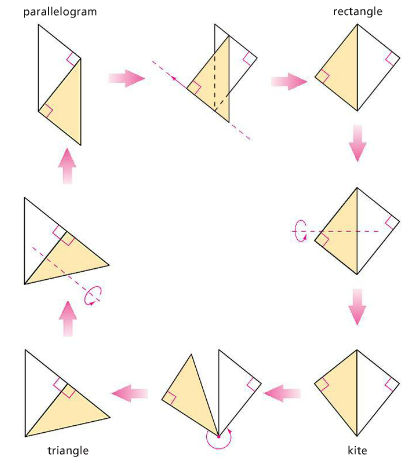 Cut a figure into pieces
Use all pieces you cut to rearrange to make a different figure.
Theorem 3.1
Algorithm
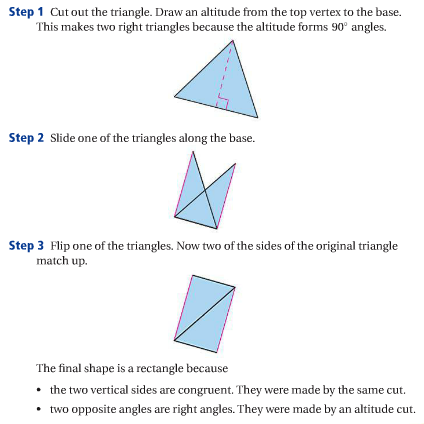 Is a set of steps to a completely determined result.
The Midline Theorem
Discussion Question
What is an algorithm?
Discussion Question
Why is it important to justify each step in an algorithm?
Discussion Question
What does the Midline Theorem say about the relationship between a midline and the sides of a triangle?
Problem 1
Describe and justify each step in the dissection that turns any parallelogram into a rectangle.
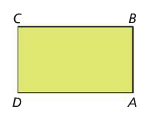 Problem 2
Describe how you would dissect this rectangle into a right triangle. Justify each step. Draw pictures as needed.
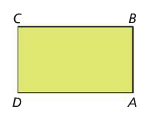 Problem 3
Is it possible to dissect each of thse triangles into a parallelogram?  If you think it is possible in either or both of the cases, describe the steps.
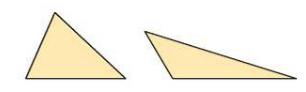 Problem 4
Copy and dissect the trapezoid at the right into a triangle.
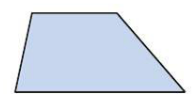 Problem 5
Are you ready for 3B?
In 3B, you will learn how to
Understand and apply basic assumptions about area.
Identify critical measurements that can be used to find the areas of different types of polygons.
Use dissection algorithms to develop area formulas for parallelograms, triangles, and trapezoids.

Don’t forget HOMEWORK!!